Проблеми національної безпеки у світовій політиці. Військові та невійськові засоби вирішення міжнародних конфліктів.
Національний інтерес та національна безпека у міжнародних відносинах. Проблеми сучасної національної безпеки.
Національний інтерес є усвідомленням і відображенням державних потреб, які відстоюються лідерами даної держави.
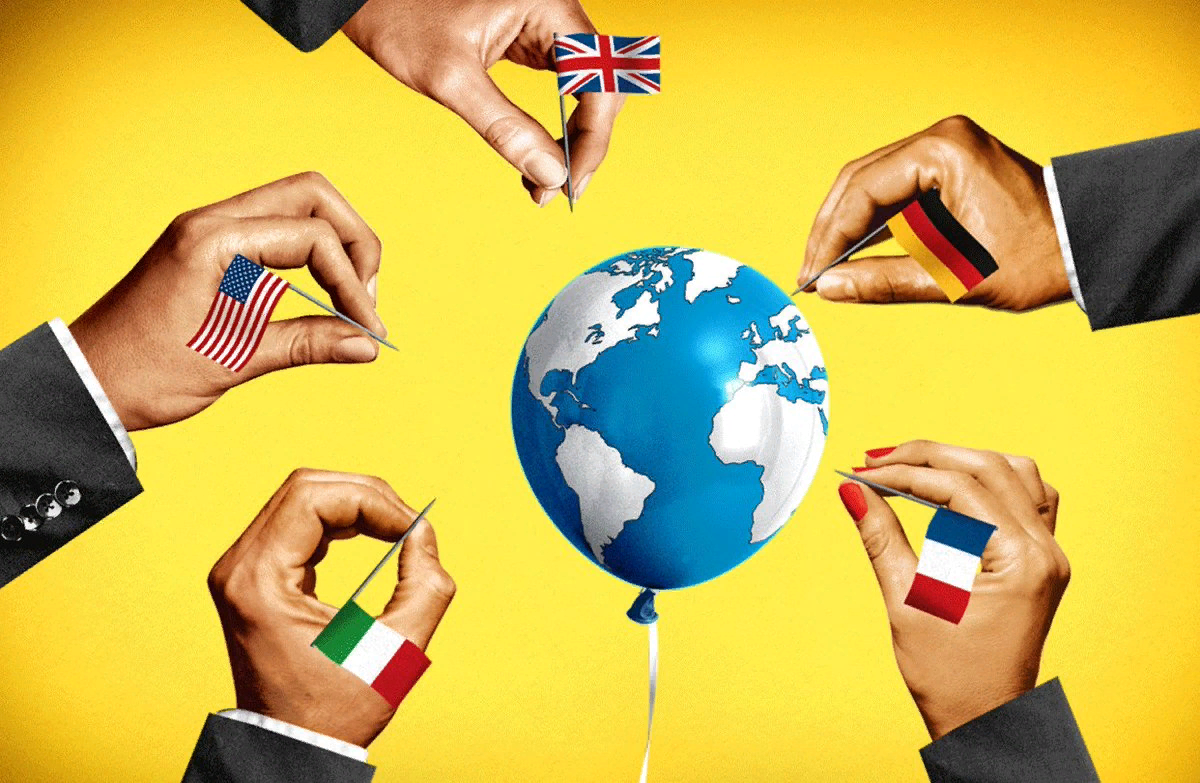 Елементи національного інтересу
воєнна безпека;
економічне процвітання
    і розвиток;
державний суверенітет        як основа контролю над певною територією та населенням.
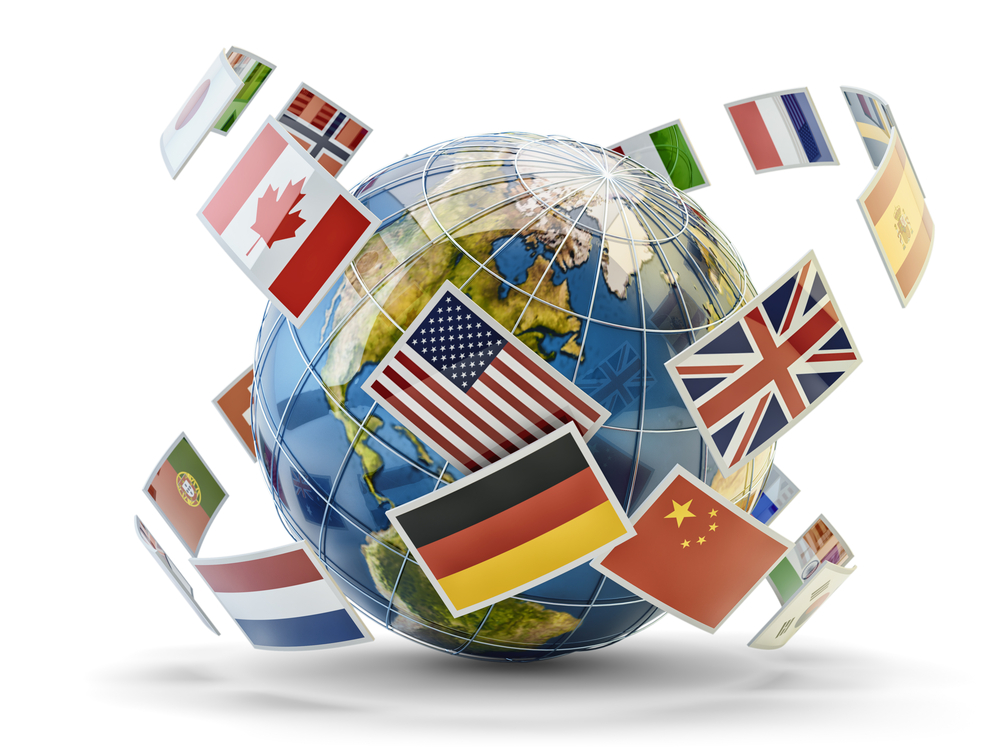 Треба зазначити, що без точного розуміння національного інтересу неможливо виробити правильний політичний курс, визначити відповідні орієнтації у сфері як внутрішньої, так і зовнішньої політики. Виходячи з цього, український дослідник     В. Кириченко запропонував таке визначення цього поняття: "... Національний інтерес -- це інтегральний вираз інтересів усіх членів суспільства, що реалізується через політичну систему. Ці інтереси поєднують інтереси кожної людини, суспільства в цілому"
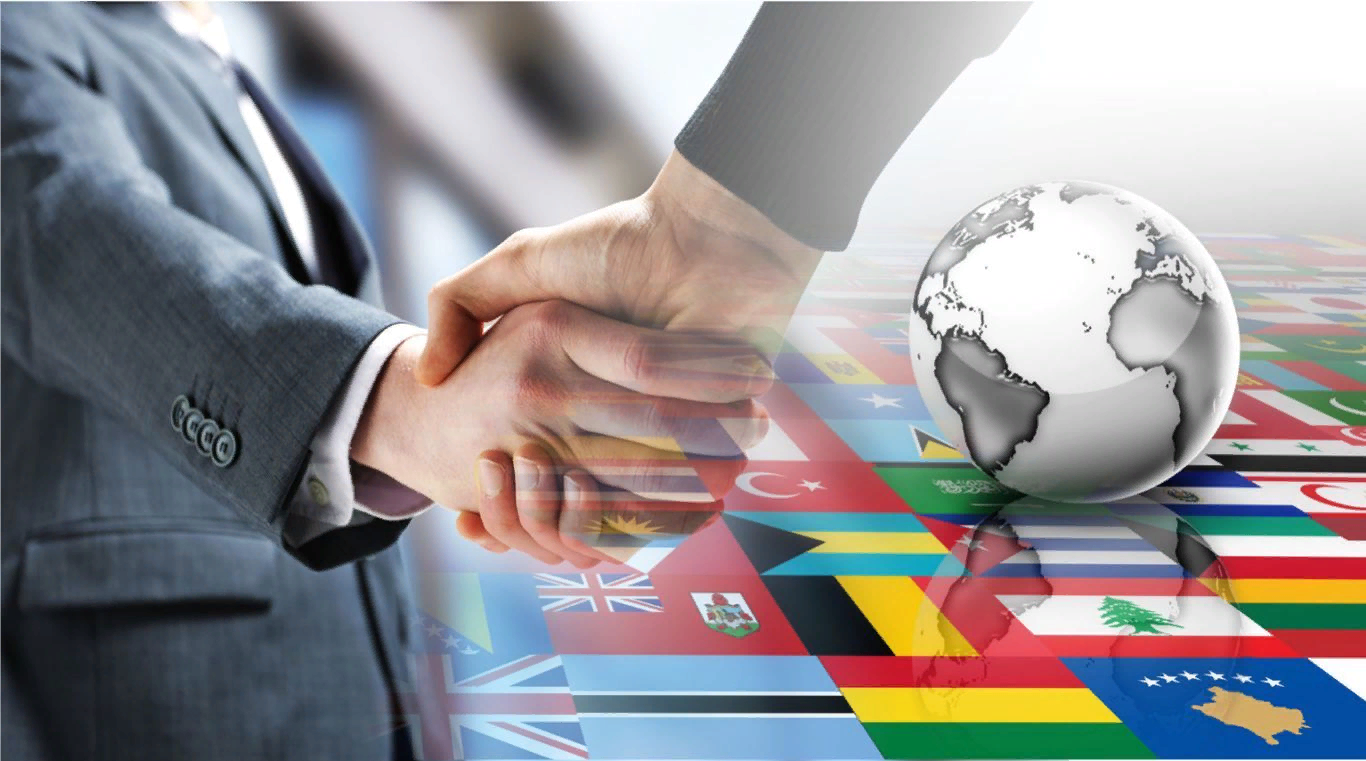 Ідеї сучасного розуміння національної безпеки вперше сформулював "Закон про національну безпеку", введений у США 1947 р. Створена у відповідності з цим законом Рада національної безпеки США повинна була "давати поради Президенту з питань інтеграції внутрішньої, зовнішньої та військової політики, які мають відношення до національної безпеки".
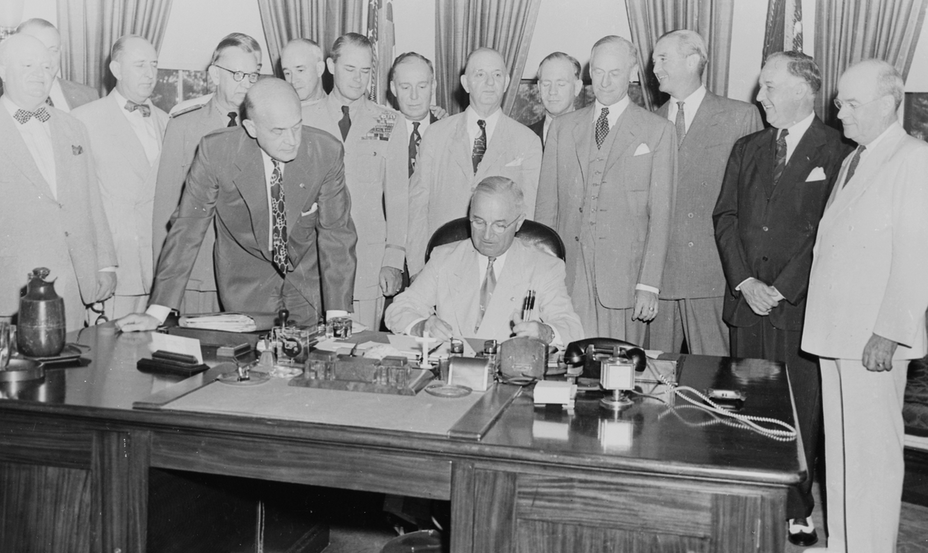 Національна безпека - стан суспільства, за якого сукупність державних та суспільних гарантій забезпечує його стійкий розвиток, захист базових інтересів нації, джерел його духовного і матеріального благополуччя від зовнішньої та внутрішньої загрози".
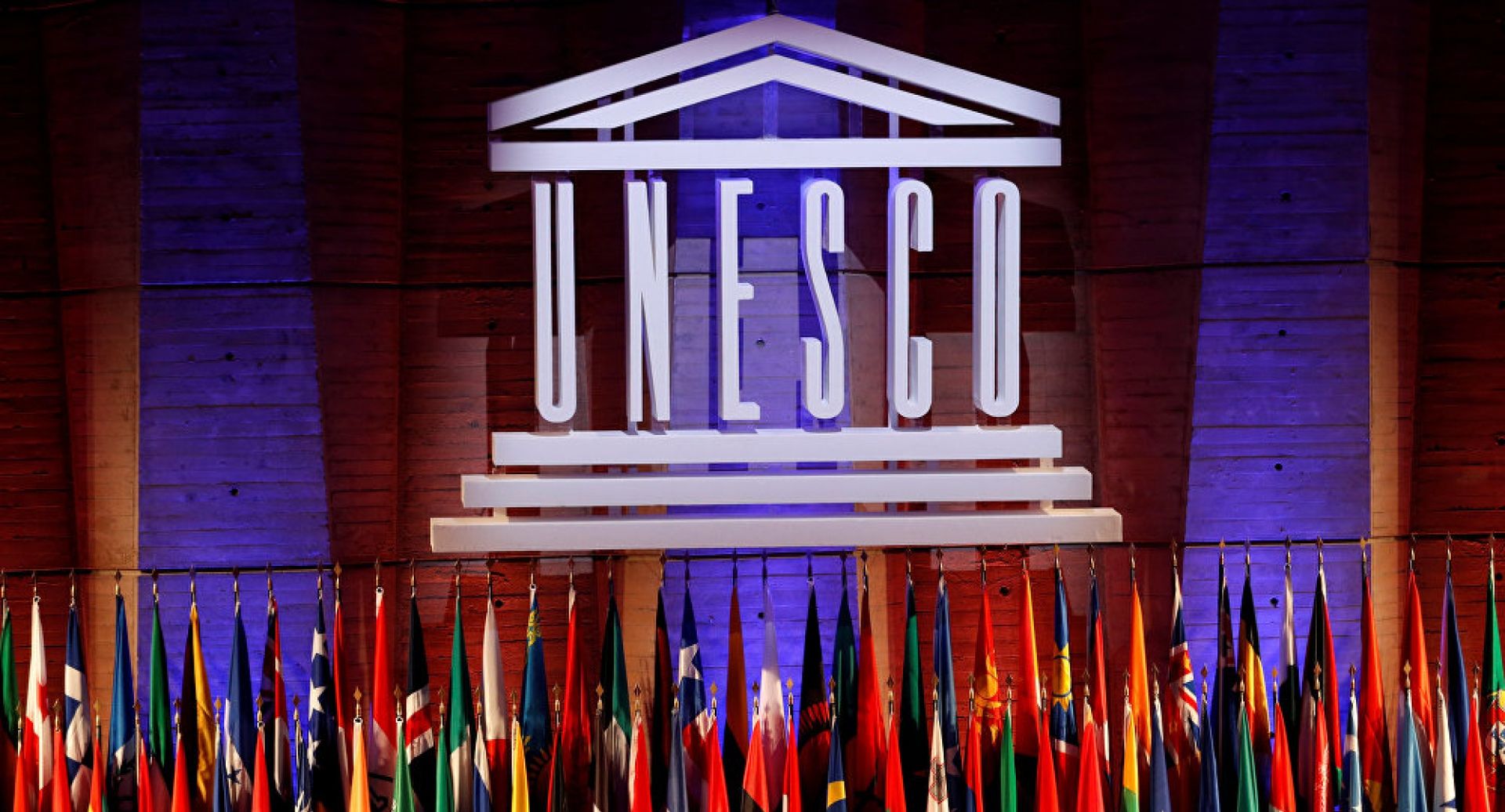 У Законі України «Про основи національної безпеки» це поняття визначено як "захищеність життєво важливих інтересів людини і громадянина, суспільства і держави, за якої забезпечуються сталий розвиток суспільства, своєчасне виявлення, запобігання і нейтралізація реальних та потенційних загроз національним інтересам".
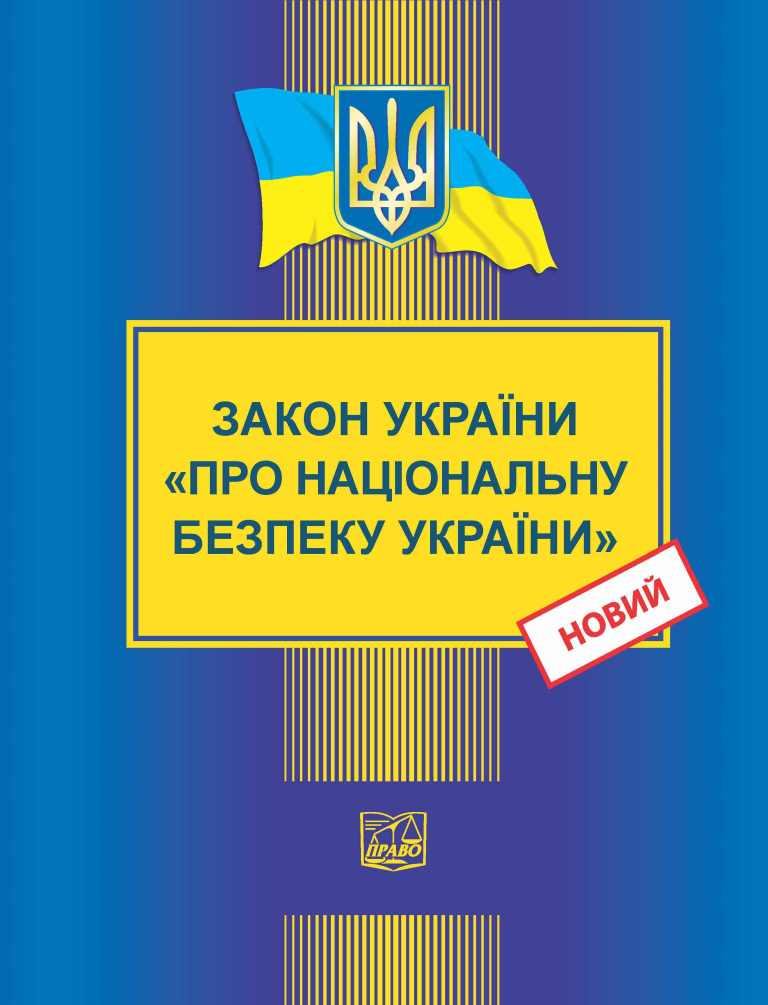 Об’єкти національної безпеки
людина і громадянин — їхні конституційні права і свободи;
 суспільство — його духовні, морально-етичні, культурні, історичні, інтелектуальні та матеріальні цінності, інформаційне і навколишнє природне середовище і природні ресурси;
держава — її конституційний лад, суверенітет, територіальна цілісність і недоторканність.
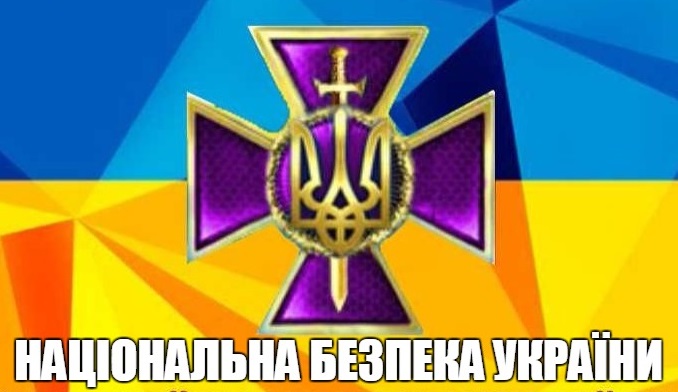 Суб’єкти національної безпеки
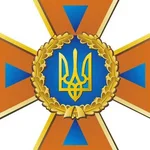 - Президент України;- Верховна Рада України;- Кабінет Міністрів України;- Рада національної безпеки і оборони України; міністерства та інші центральні органи виконавчої влади;- Національний банк України;- суди загальної юрисдикції;- прокуратура України;- місцеві державні адміністрації та органи місцевого самоврядування;- Збройні Сили України, Служба безпеки України, Державна прикордонна служба України та інші військові формування, утворені відповідно до законів України;- громадяни України, об’єднання громадян.
В сучасному світі відбувається трансформація нині діючих концепцій і структур безпеки конфронтаційного типу в концепції і структури безпеки, засновані на співробітництві. Ця тенденція характеризує взаємовплив і взаємозалежність національного і міжнародного аспектів безпеки. Виникає нове розуміння і зацікавленість кожного суб'єкта в забезпеченні національної безпеки через зміцнення безпеки міжнародної.
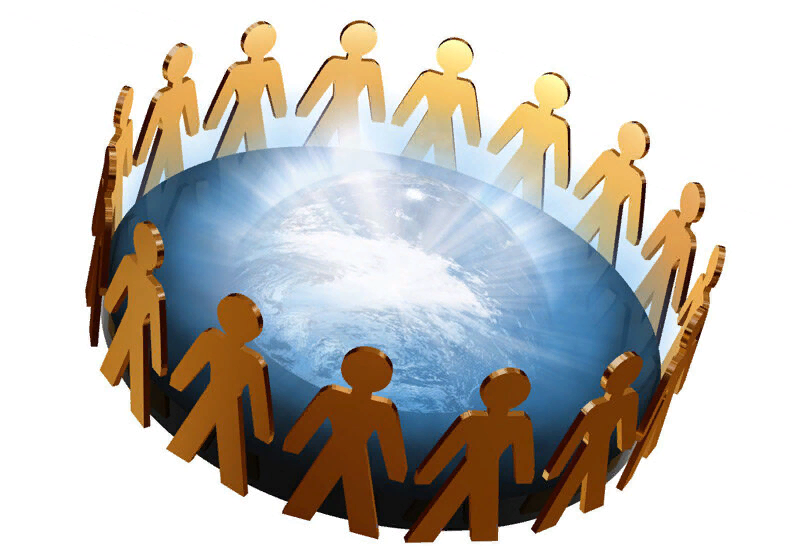 Міжнародний конфлікт та його етапи. Війна як вищий ступінь загострення міжнародного конфлікту.
Міжнародний конфлікт – конфлікт, який виникає за участі двох чи декількох міжнародних акторів та має міжнародно-політичні наслідки, об’єктом конфлікту при цьому виходить за межі юрисдикції будь-якого з його учасників.
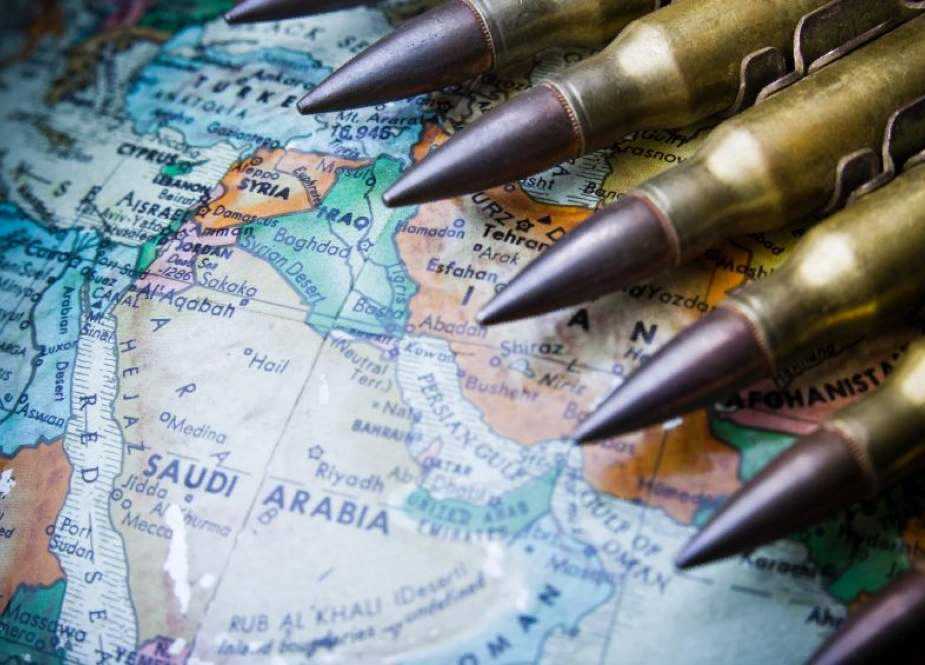 Етапи міжнародного конфлікту:
Формування ставлення протилежних сторін одно до одної, яке зазвичай виражається в більш-менш конфліктній формі.
 Суб’єктивне визначення конфліктуючими сторонами своїх інтересів, цілей, стратегій і форм боротьби для вирішення суперечностей.
Залучення до конфлікту економічних, політичних, ідеологічних, психологічних, моральних, правових, дипломатичних засобів, а також інших держав, через блоки або договори.
 Наростання боротьби до найбільш гострого політичного рівня – міжнародної політичної кризи. На цій фазі можливий перехід до застосування військової сили.
 міжнародний збройний конфлікт, який може розвинутись до високого  рівня збройної боротьби із застосуванням сучасної зброї, можливим залученням спільників.
Війна – це великомасштабний конфлікт між державами, що прагнуть досягти своїх політичних цілей за допомогою організованої збройної боротьби. Світова війна виникає, коли у військовий конфлікт утягуються групи держав, що переслідують глобальні цілі, вона призводить до чималих людських і матеріальних втрат.
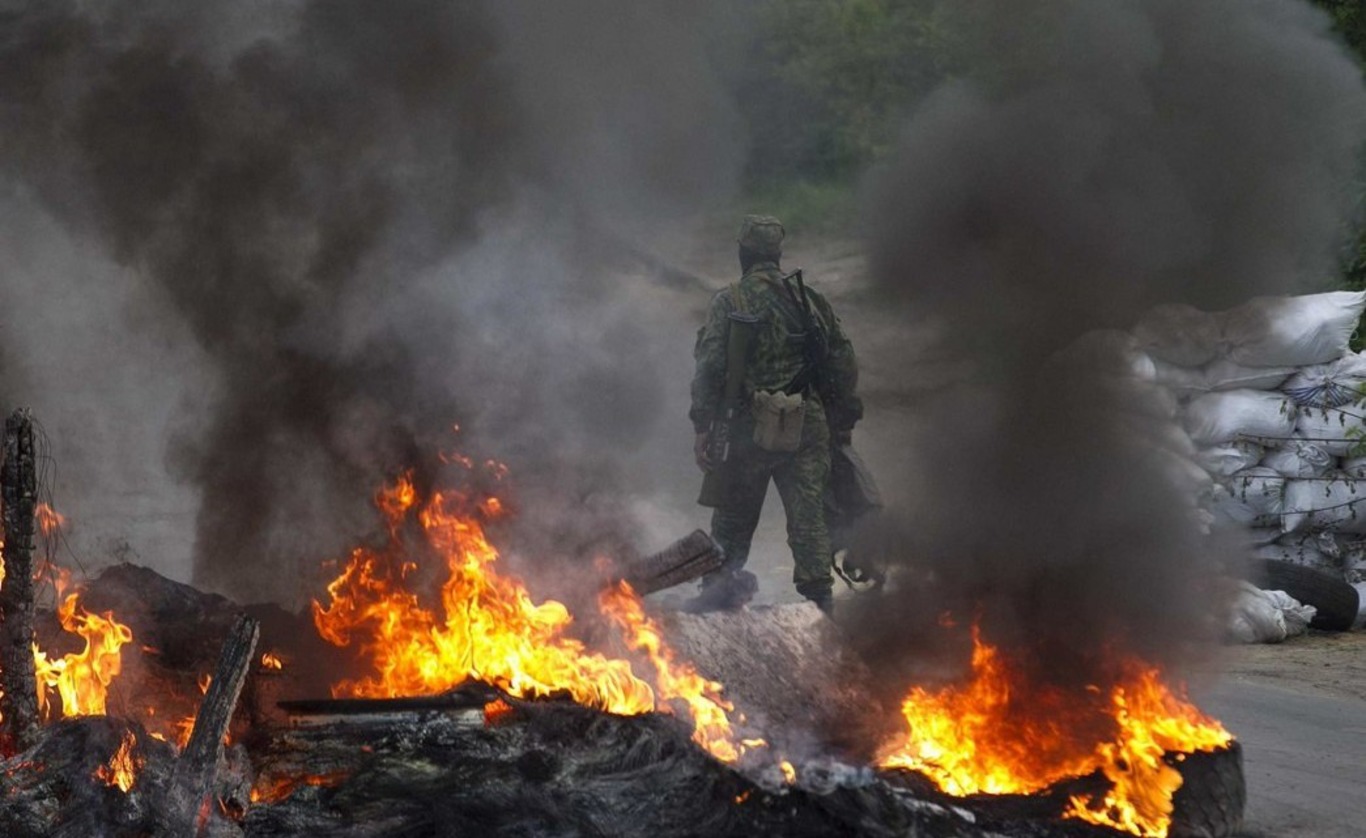 Ознаки:
це боротьба з використанням засобів військового насильства як з одного, так і з іншого боку;
географічно локалізований масштаб ведення бойових дій;
обмежене використання сил і засобів військового насильства;
відносна керованість процесу розвитку конфліктних відносин між учасниками цього спору;
відносна обмеженість приватних, регіонально-ситуативних цілей, які сторони переслідують в спорі і т.д.
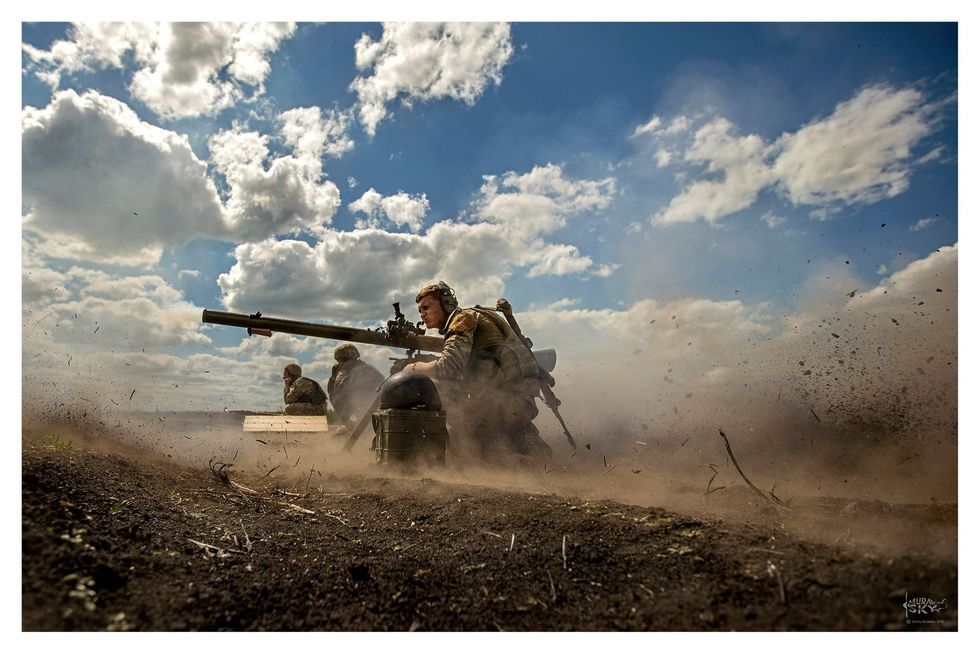 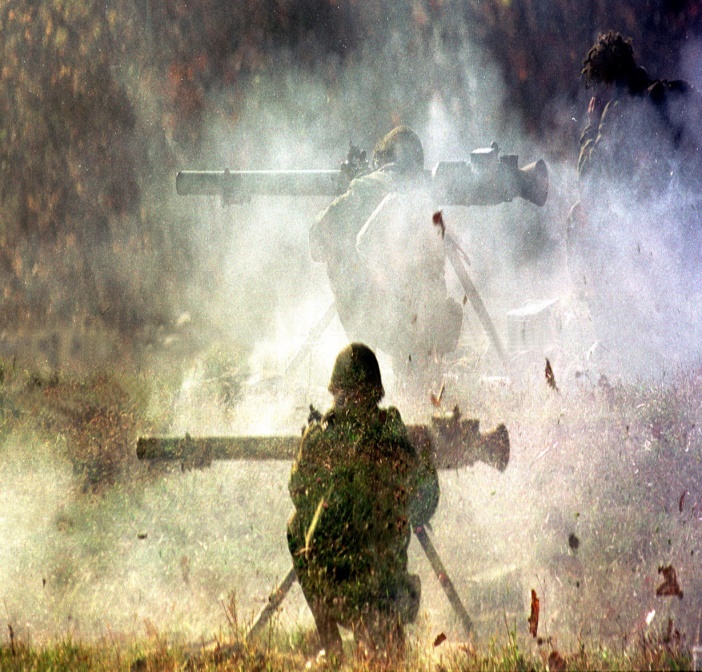 Типологія воєн:
1. По морально-політичному критерію справедливості: загарбницькі (несправедливі) і оборонні (справедливі);
2. По військово-технічним критеріям: звичайні і термоядерні;
3. За масштабами: світові і регіональні;
4. По складу: коаліційні і двохсторонні;
5. Стосовно засобів: інформаційні, біологічні, екологічні, збройні
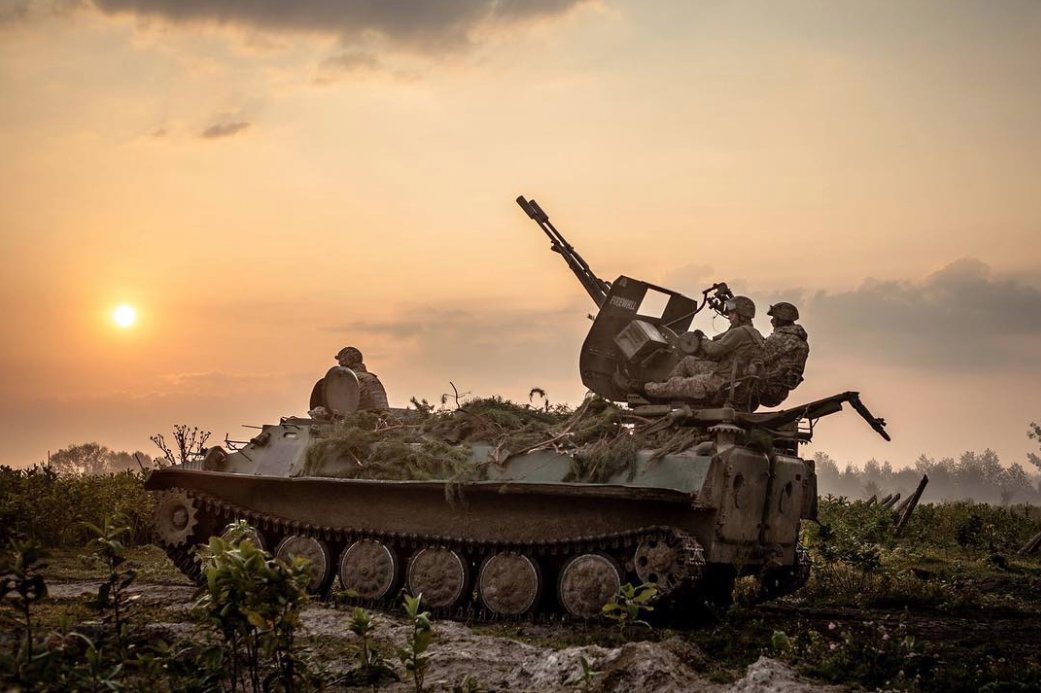 Традиційні та сучасні війни
Конвенційна або традиційна війна - форма війни, що ведеться з використанням звичайного озброєння та військової тактики між двома або більше державами у відкритій конфронтації за нормами міжнародного права: дотримання прав учасників конфлікту, військовополонених, цивільного населення.
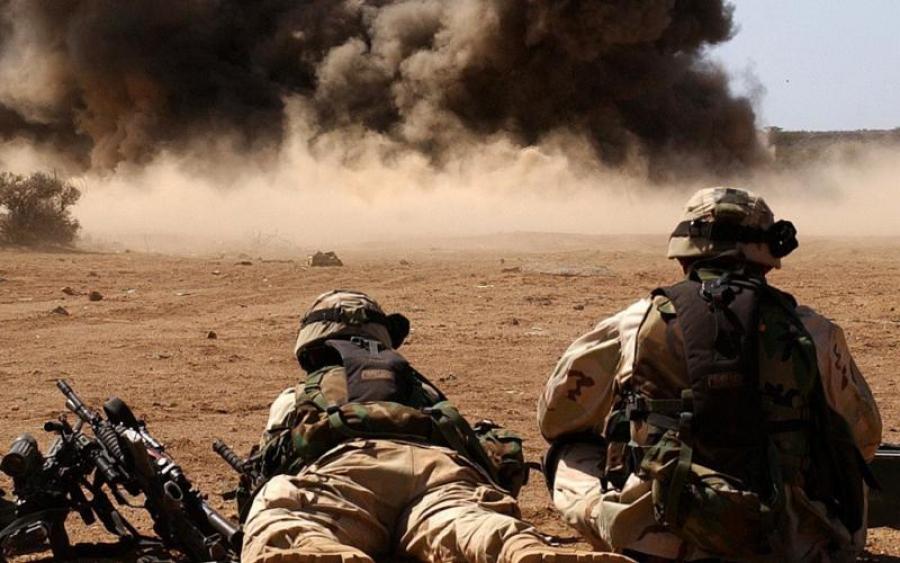 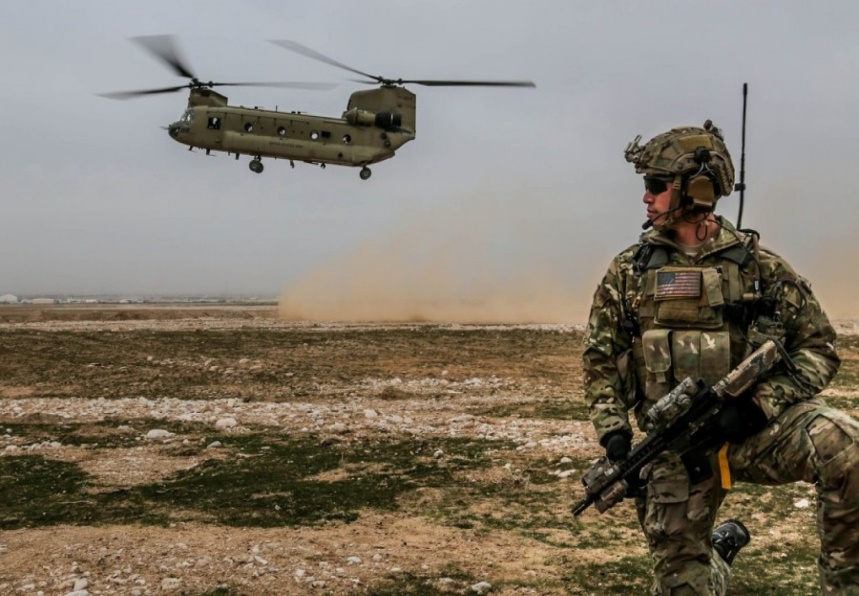 Основною метою традиційної війни є послаблення або знищення збройних сил супротивника, тим самим підриваючи його можливість брати участь у конвенційній війні. Однак, примушуючи супротивника до капітуляції, одна або обидві сторони можуть вдаватися до неконвенційних військових тактик.
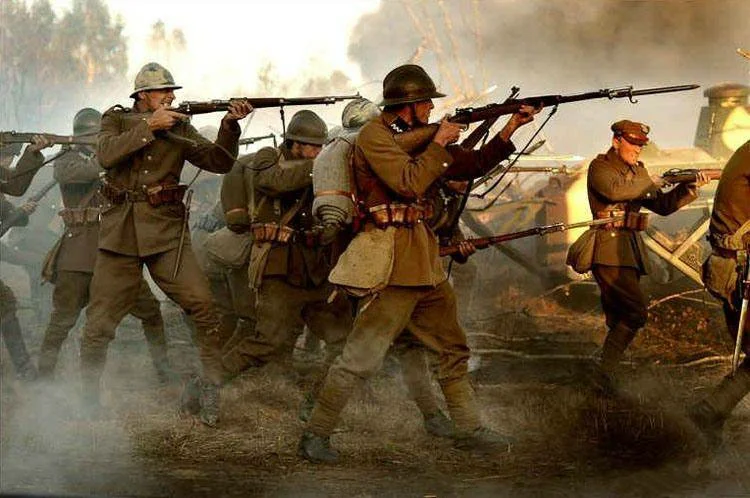 Сучасні війни або війна третього покоління -  війна, в якій лінійна тактика поступається місцем стрімким маневрам.
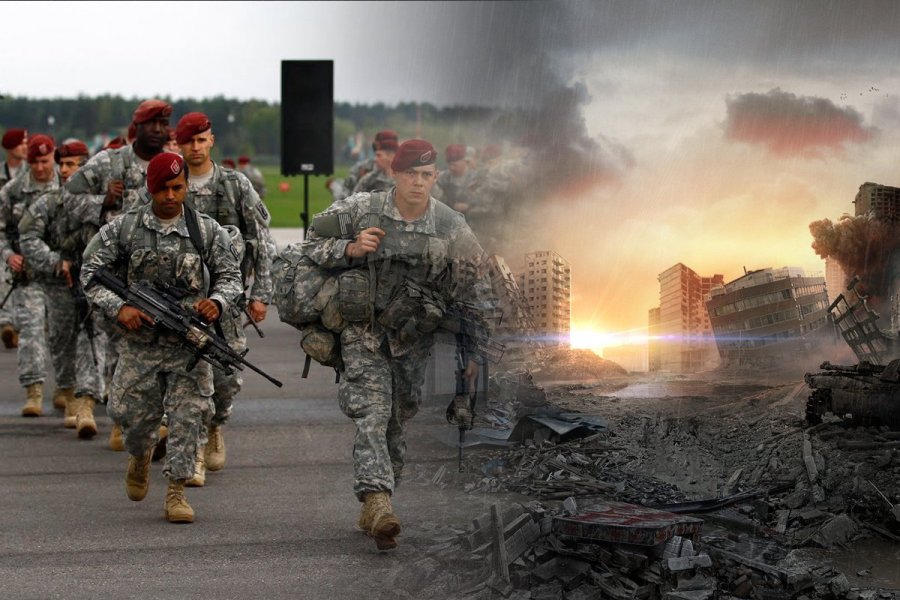 Термін введений в 1989 році американським військовим експертом Вільямом Ліндом. Ідеологами війни третього покоління Лінд вважає німецьких генералів, які розробили тактику бліцкригу, коли армія не шукає зустрічі з противником, а здійснює стрімкий маневр, відрізаючи його від комунікацій. Значну роль у війнах третього покоління грають танки та транспортна авіація.
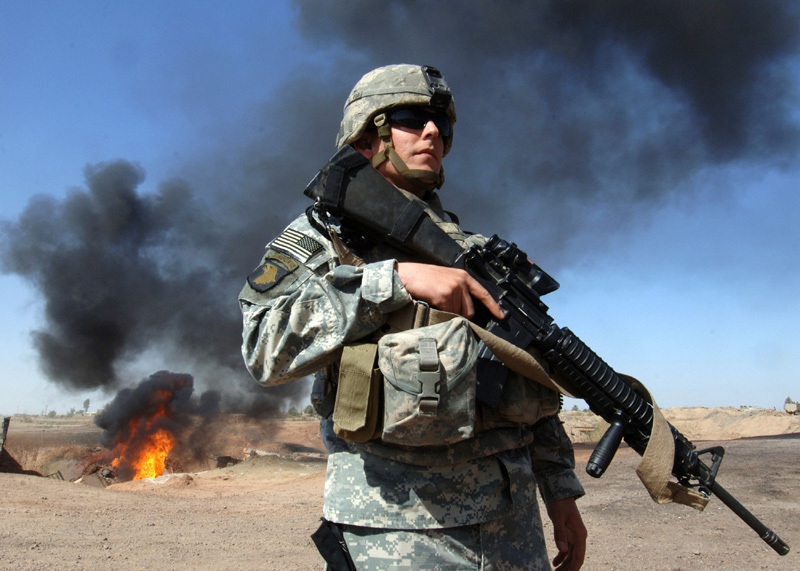 Військові та невійськові засоби вирішення міжнародних конфліктів.
Відбувається перехід від силових методів розв’язання міжнародних конфліктів до мирних засобів. На сучасному етапі розвитку суспільства відбувається глобалізація, відносини між державами набули системного характеру, багатоманітності, вони вже не такі хаотичні й не регламентовані, як це було за часів середньовіччя, коли переважна більшість міжнародних конфліктів вирішувалася силовими методами.
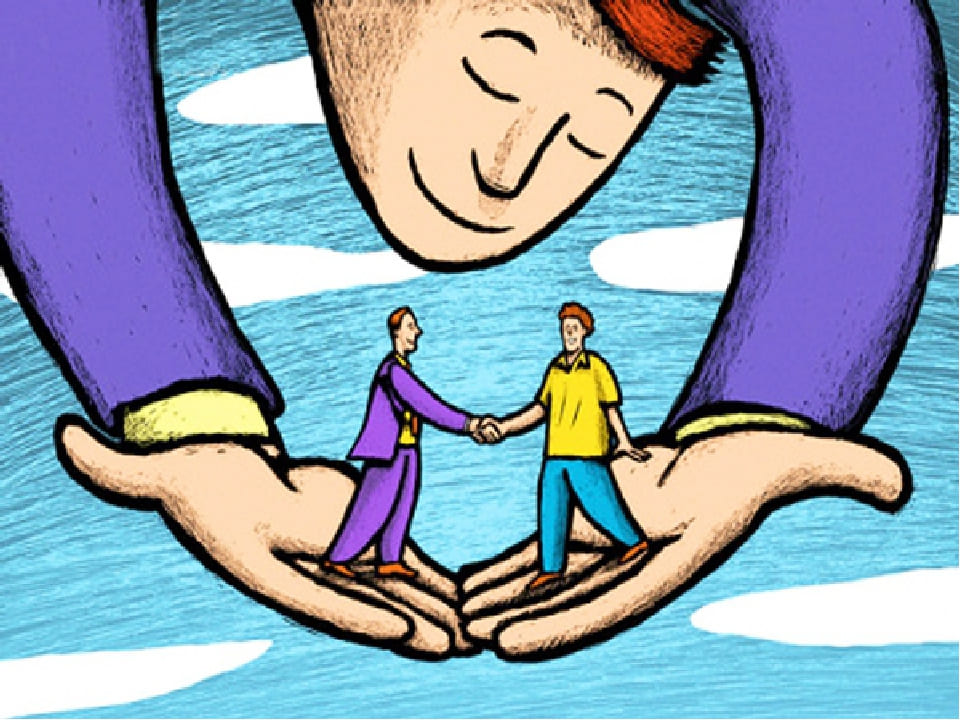 Згідно зі Статутом ООН пропонуються такі способи (процедури) мирного вирішення міжнародних спорів:
• проведення переговорів,
• посередництво,
• примирення,
• арбітраж,
• судовий розгляд,
• звернення до регіональних органів,
а також будь-які інші мирні засоби на вибір сторін
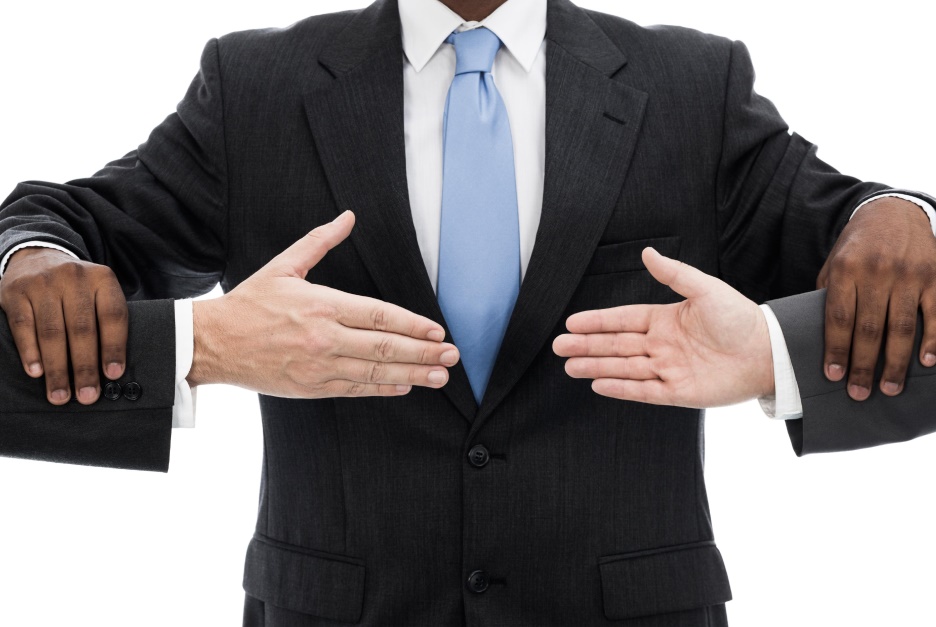